О необходимости внедрения модульно-компетентностного подхода…
Домбровский Я.А, Домбровская Л.Г. преподаватели
ГККП «Сельскохозяйственный колледж с. Катарколь, Бурабайского района» при управлении образования Акмолинской области
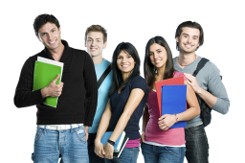 «Инновация»- новшество
во-первых, делает соответствующую систему существенно более эффективной

  во-вторых имеет положительную оценку.
Овладеть новизной; 
Удовлетворять рыночному спросу; 
Приносить прибыль производителю услуг;
Качественно изменять и улучшать процесс обучения.
Инновации  в учебном процессе:
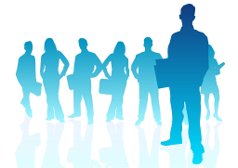 Обучение, основанное на компетенциях- обучение, которое строится на определении, освоении и демонстрации умений, знаний, типов поведения и отношений, ориентированных  на результаты, значимые для рынка труда.
+В рамках модулей осуществляется комплексное, синхронизированное изучение теоретических и практических аспектов каждого вида профессиональной деятельности. 
+«Отсеивание» излишней теории (дисциплин) и перераспределение объема в пользу действительно необходимых теоретических знаний 
+свобода и гибкость в выборе форм и методов обучения
Модуль в переводе - «мера», функциональный узел
предварительное глубокое междисциплинарное исследование содержания существующих образовательных программ с целью исключения дублирующих фрагментов из учебных дисциплин, 
установление возможных образовательных траекторий в рамках профессионального модуля, 
разработку системы реализации профессиональных модулей, которая потребует качественного обновления материально-технической, информационно-библиотечной базы учебного заведения, 
повышение квалификации педагогического коллектива в вопросах реализации модульного подхода к обучению; 
ведение административно-управленческой деятельности на новых принципах, отвечающих современной перестройке учебного процесса и др.
Перестройка учебного процесса на принципах модульности предполагает:
Какова роль педагога в данной системе обучения?
Студент-самостоятелен и ответственен за результаты труда
Преподаватель-организатор-партнер
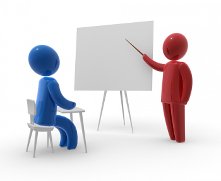 Реализация модульно-компетентностного обучения предполагает разработку:
1) структуры модуля (модульной программы)

2) учебных и методических  материалов для студентов, преподавателей и мастеров ПО

3) системы внутреннего и внешнего контроля оценки качества модульного обучения
Благодарю за внимание!
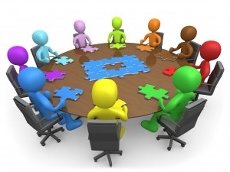